Bilan concernant les claquages dans le  réseau RF
J-N.Cayla, S. Chance, M. Elkhaldi
 Réunion ThomX 01/07/24
Bilan journée du  270624 :
Extraction du SF6 (après réparation de la machine)
Déconnection atténuateur
Montage charge après diviseur
Nettoyage à l’azote
Remise en place du SF6
Réunion ThomX 01/07/24
2
Données obtenues sur le réseau HF en sortie diviseur
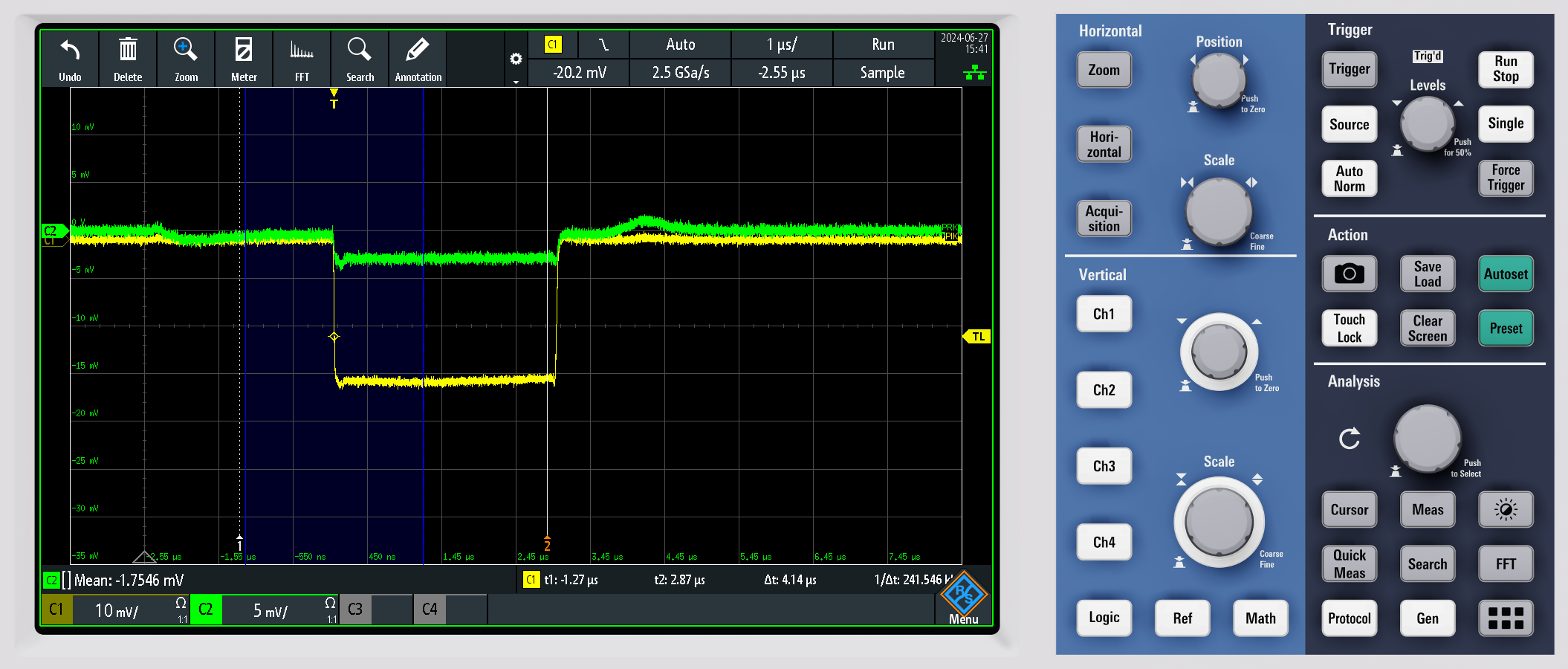 Charge en sortie diviseur côté section
Atténuateur cote canon 30 dB
HT = 1220V (35MW), 10Hz , 3us
Aucun claquage observé
Réunion ThomX 01/07/24
3
Bilan journée du 28 juin
Extraction du SF6 (après réparation de la machine)
Reconnection atténuateur
Montage charge après atténuateur
Nettoyage à l’azote
Remise en place du SF6
Réunion ThomX 01/07/24
4
Données obtenues sur le réseau HF après atténuateur
Tension HT modulateur entre 1200V et 1220V
Variation de l’atténuateur (entre 15dB et 0,2dB)
Stabilité observée jusqu’à environ 6dB, nombreux claquages à partir de 8,6dB
Réunion ThomX 01/07/24
5